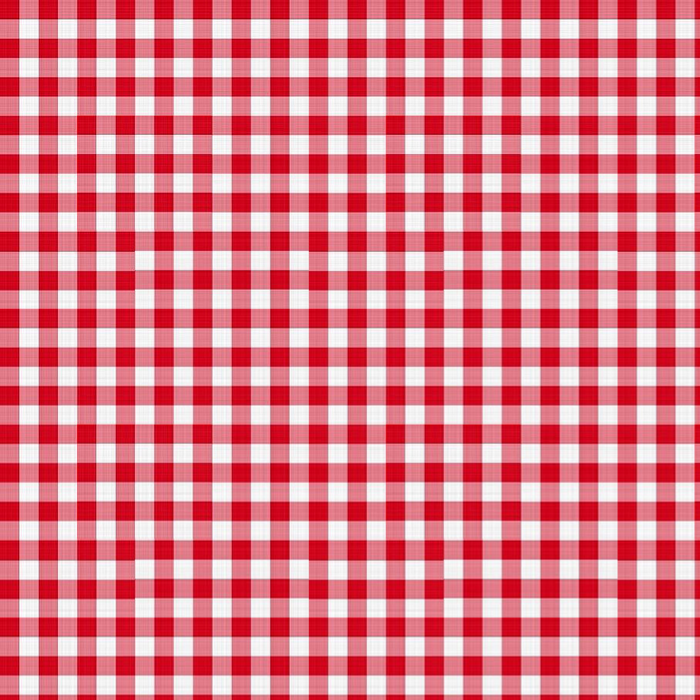 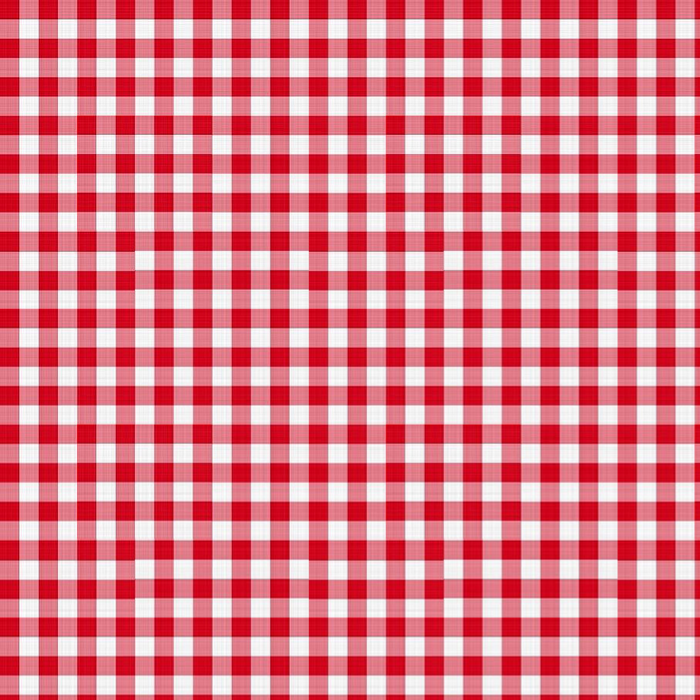 Hoy cocinamos…
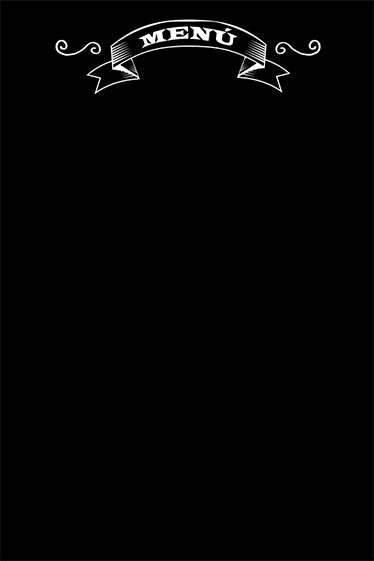 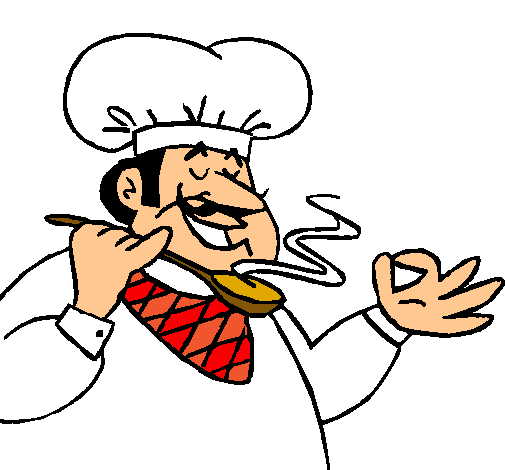 Tortilla de patatas
Coca de trempó
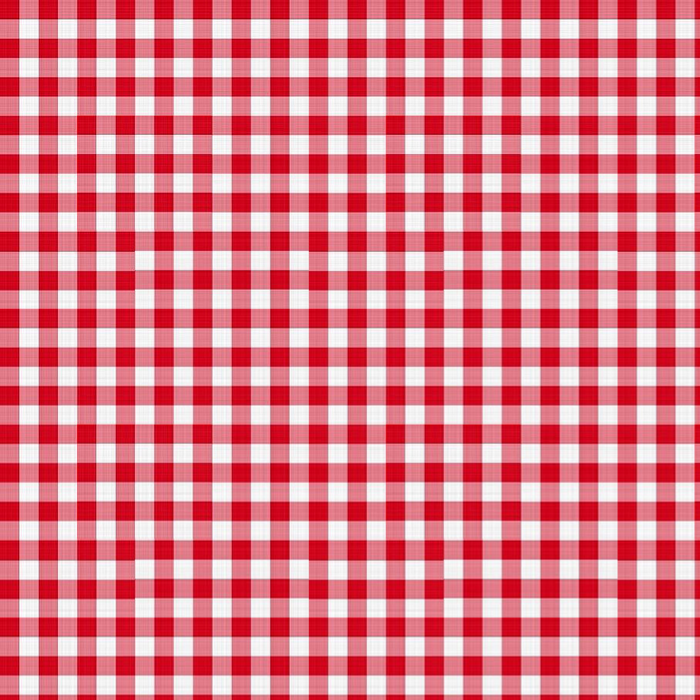 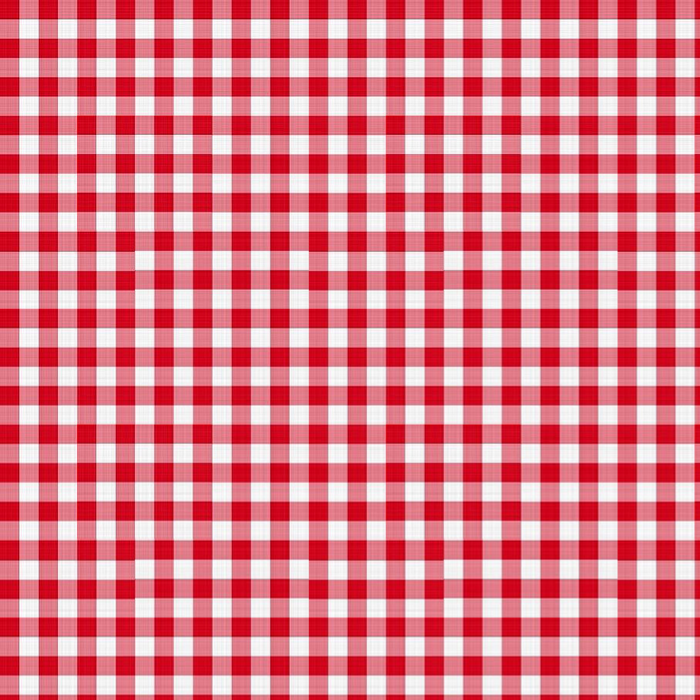 Tortilla de patatas
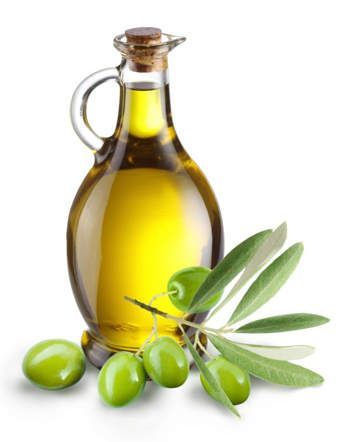 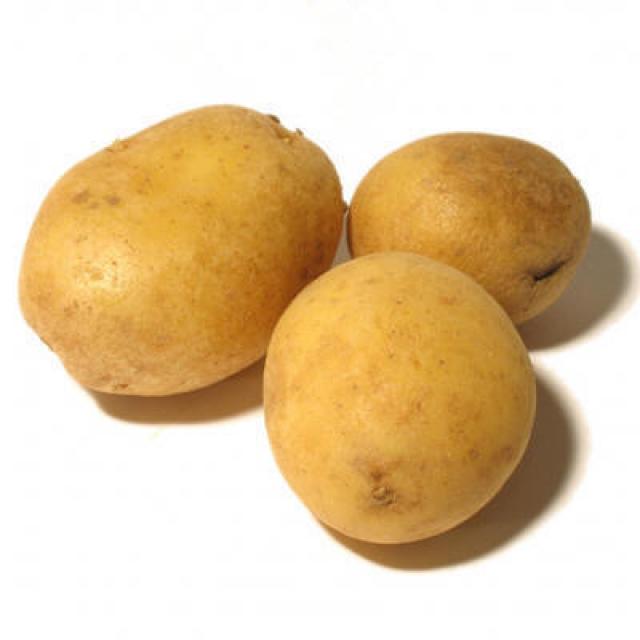 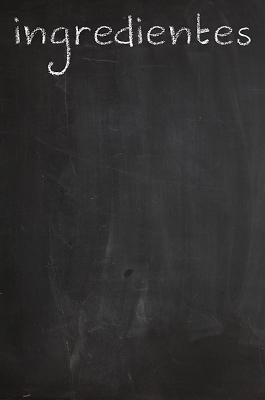 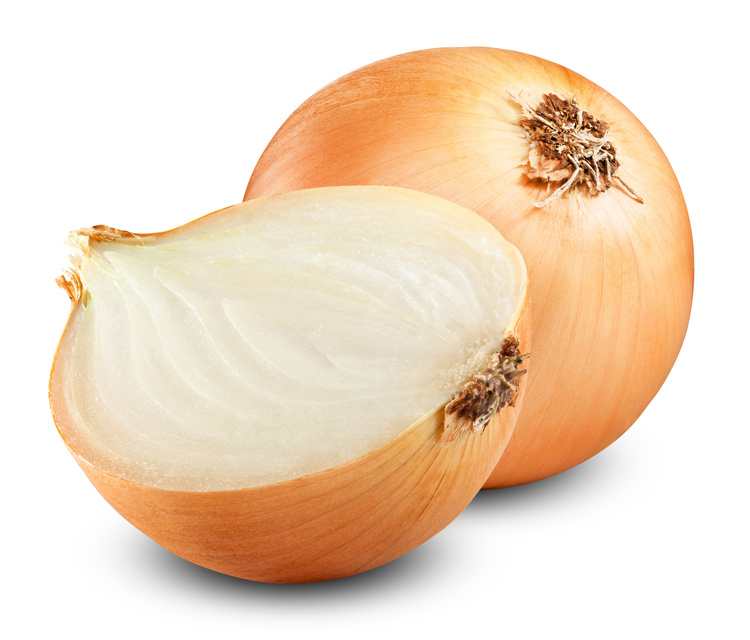 4 huevos
2/3 patatas
1 cebolla
Aceite de oliva
Sal
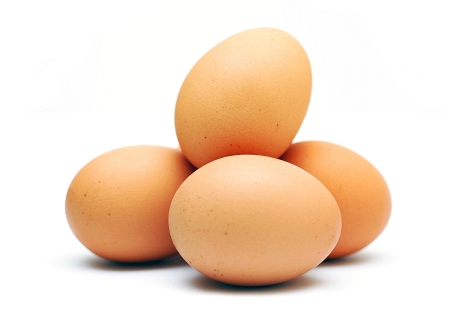 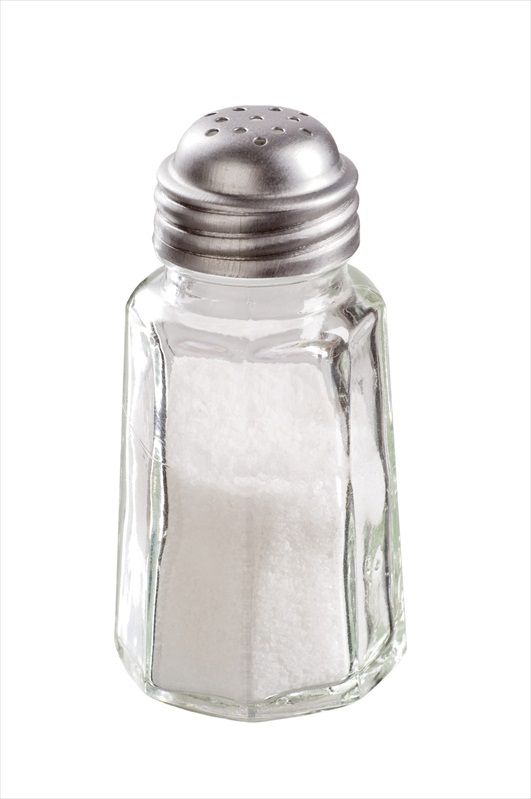 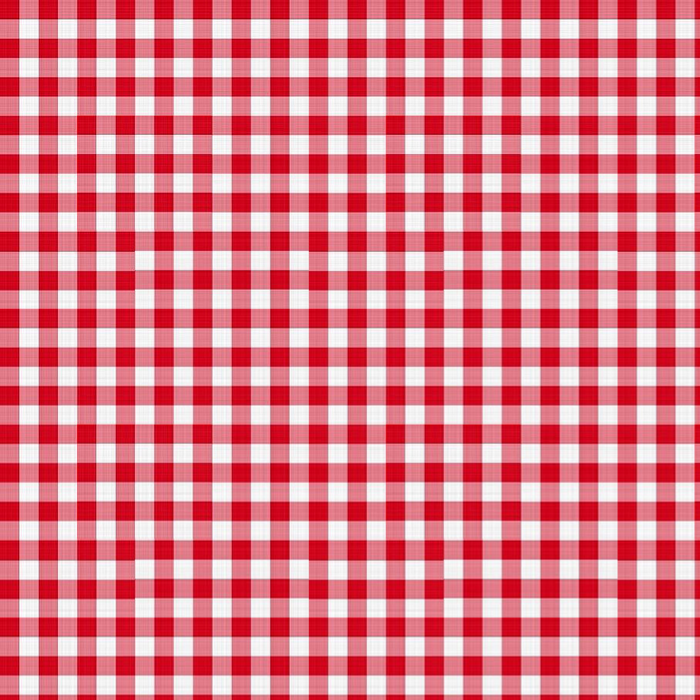 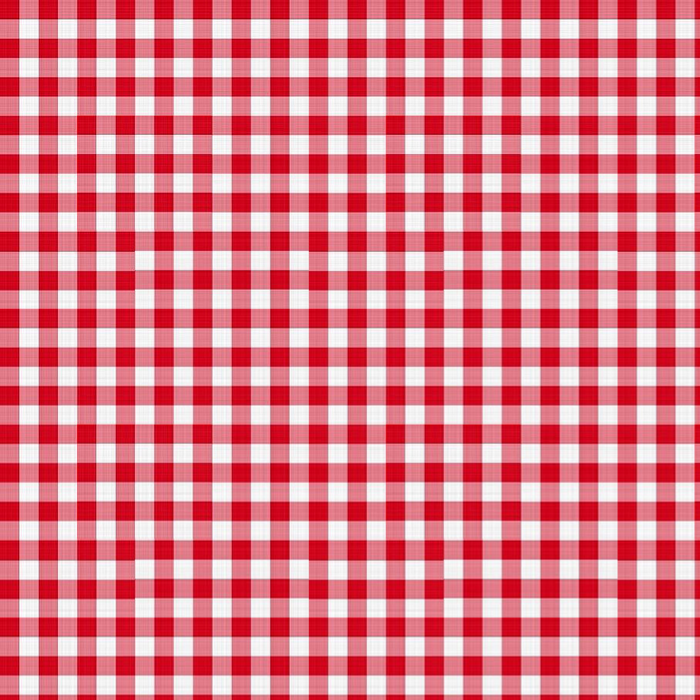 Tortilla de patatas
Primero
Calentar el aceite en una sartén
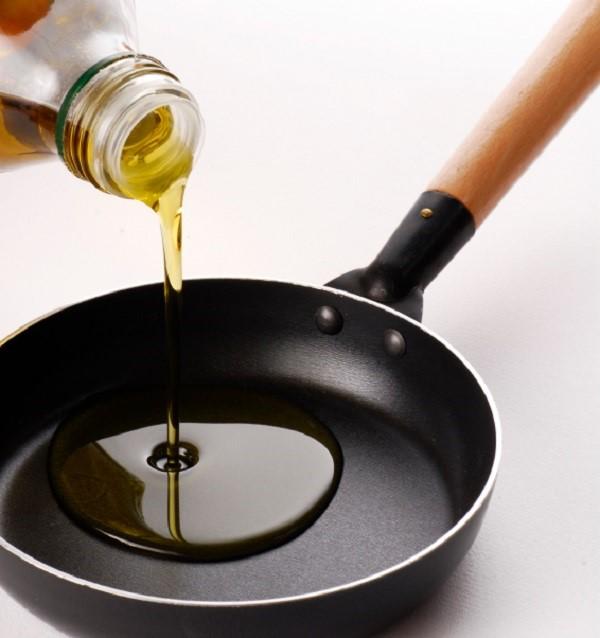 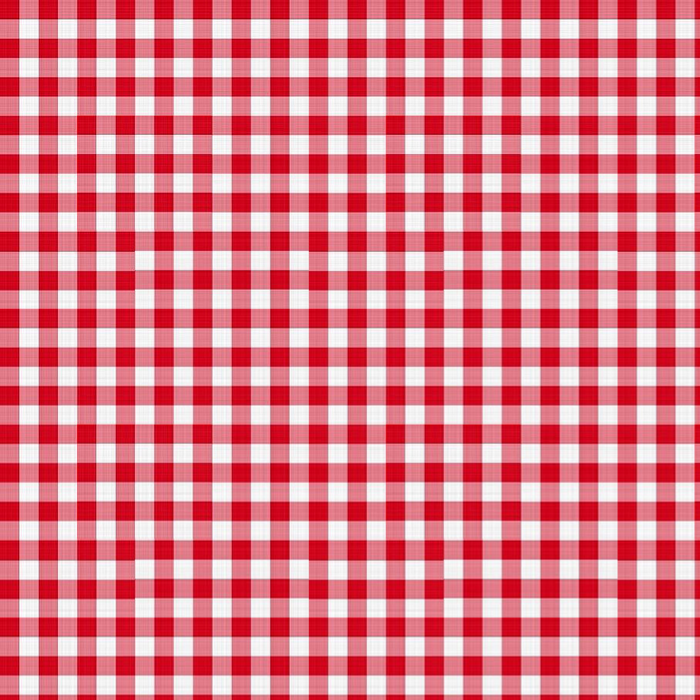 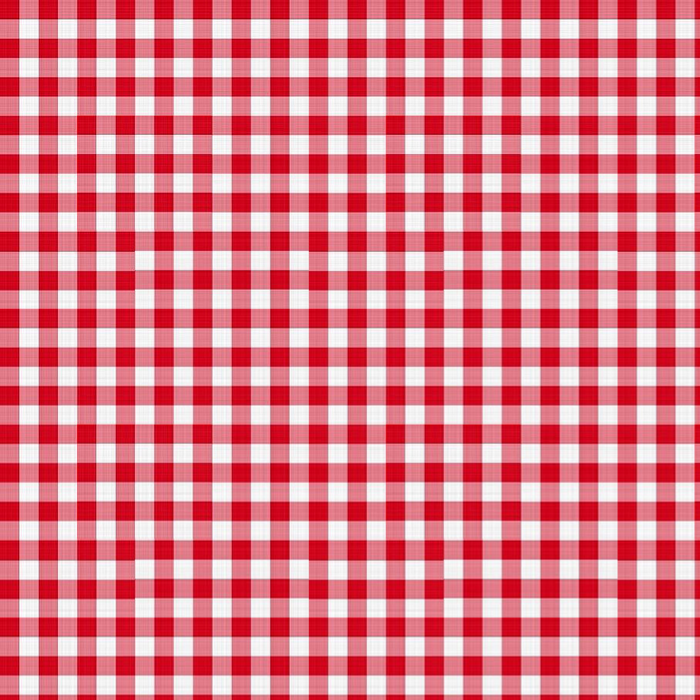 Tortilla de patatas
Segundo
Cortar en rodajas
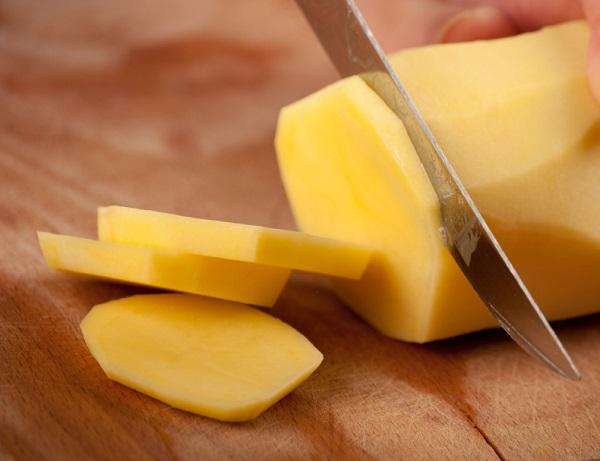 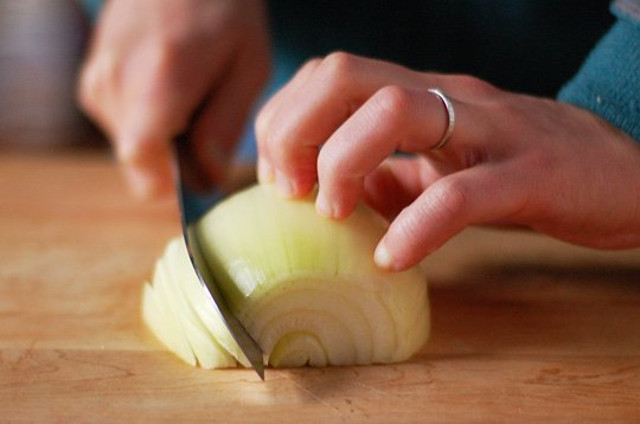 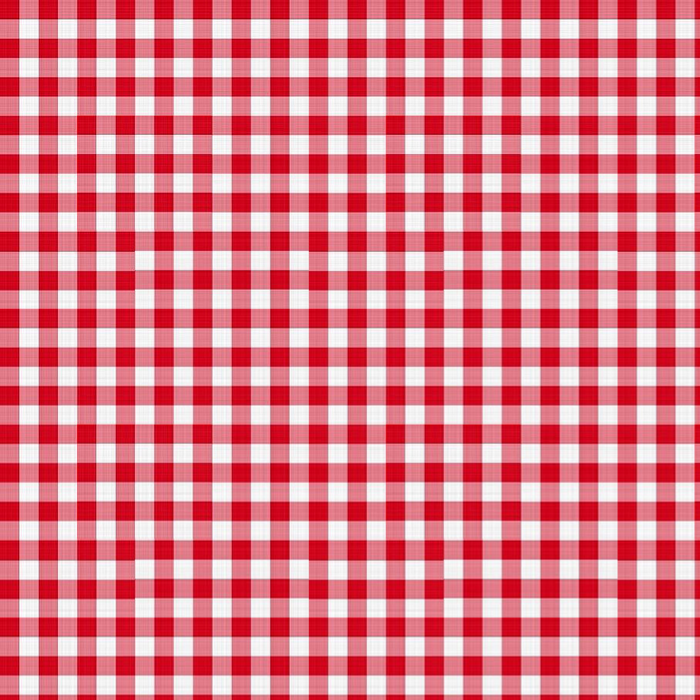 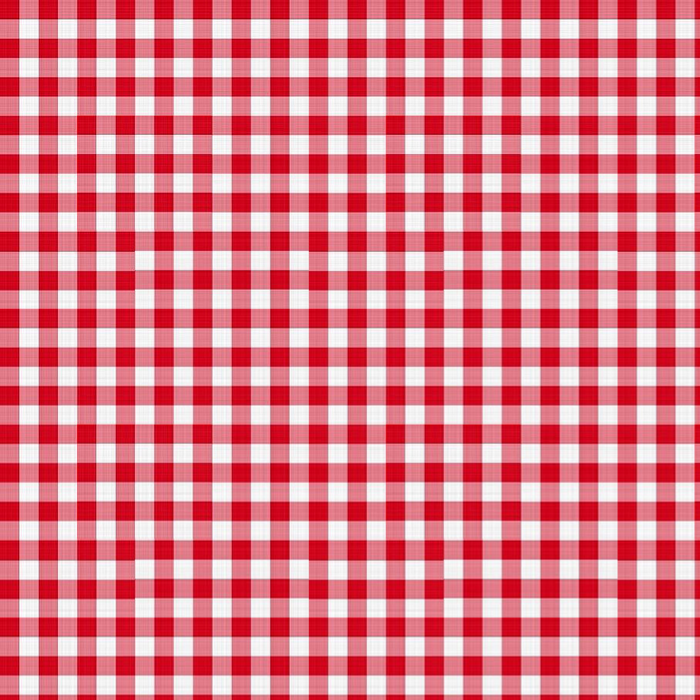 Tortilla de patatas
Tercero
Añadir a la sartén y cocer
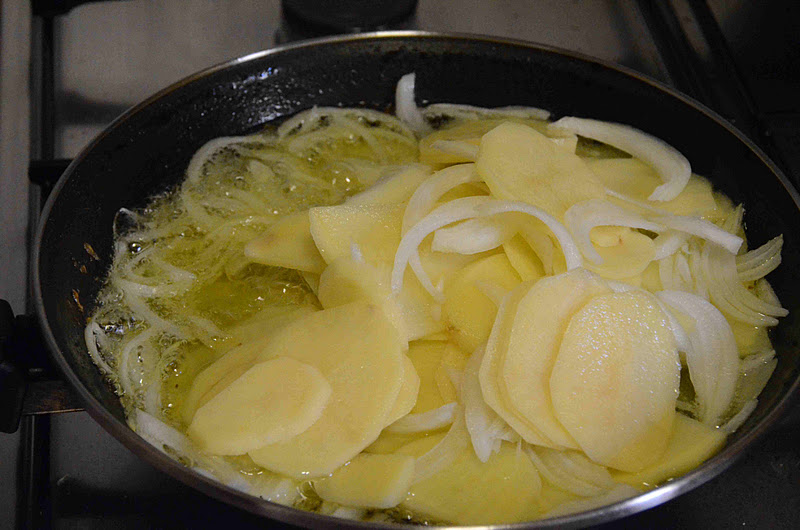 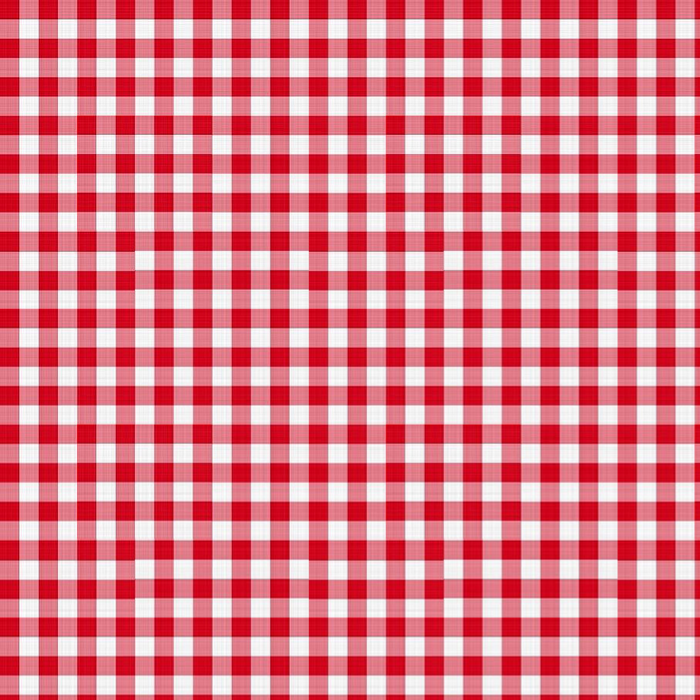 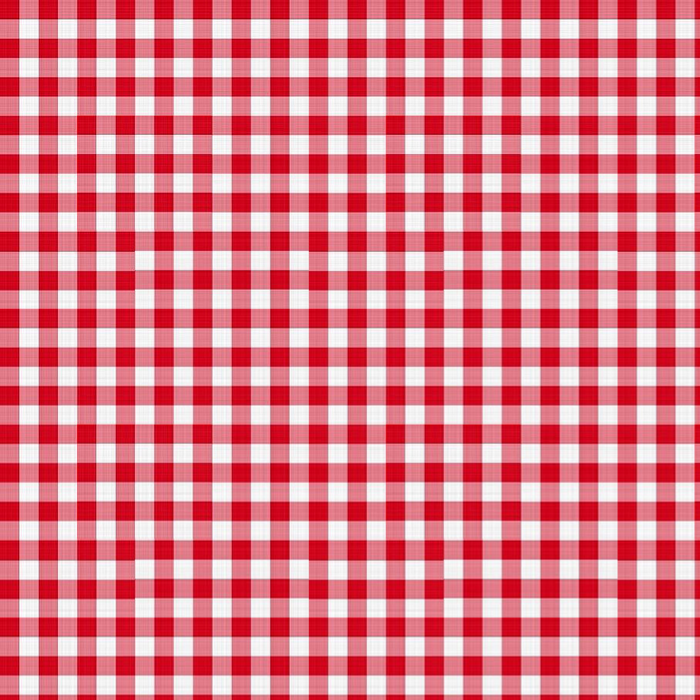 Tortilla de patatas
Mientras tanto…
Batir los huevos
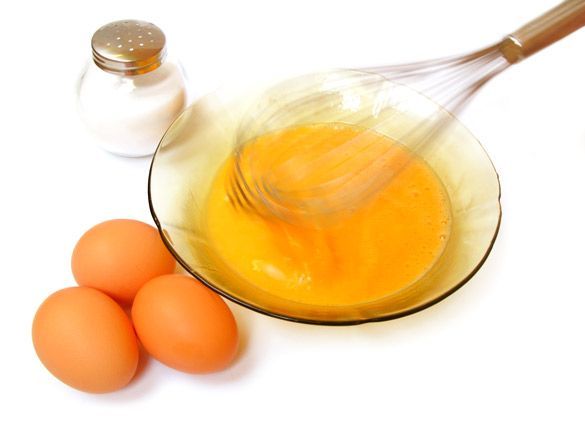 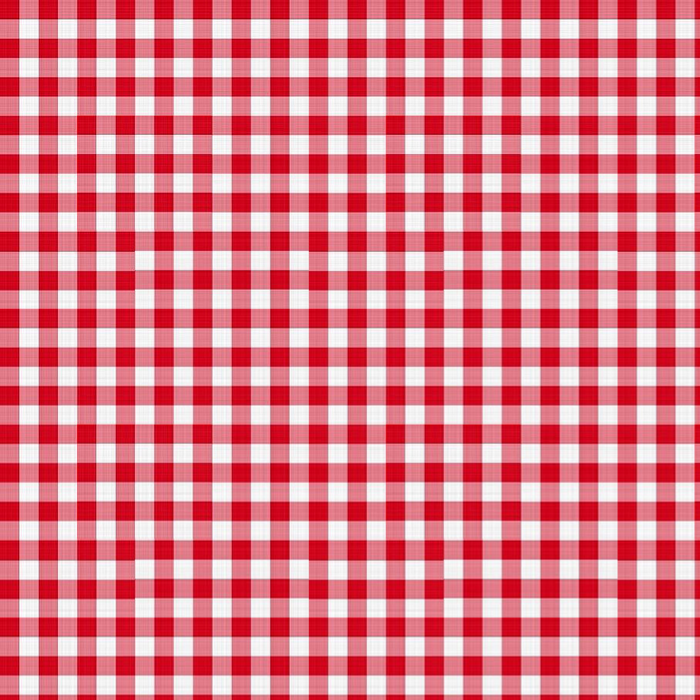 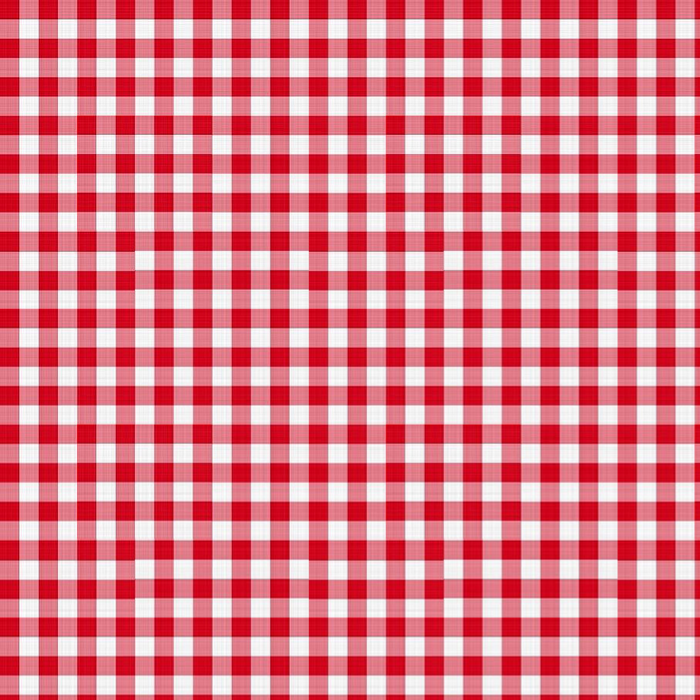 Tortilla de patatas
Cuarto
Escurrir
Añadir a los huevos
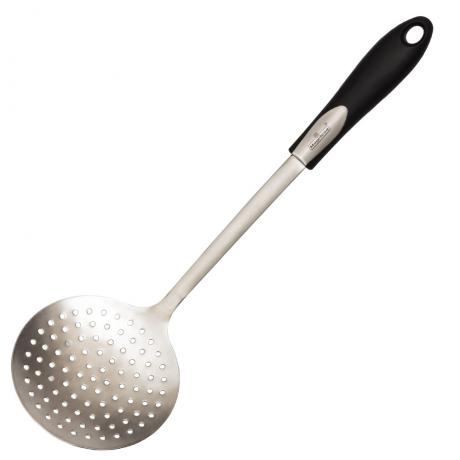 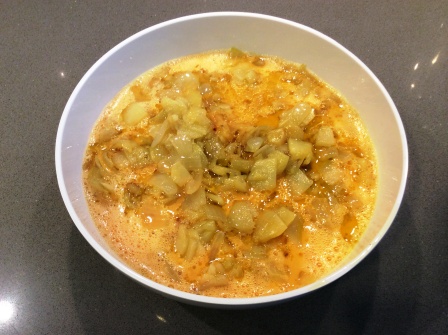 La espumadera
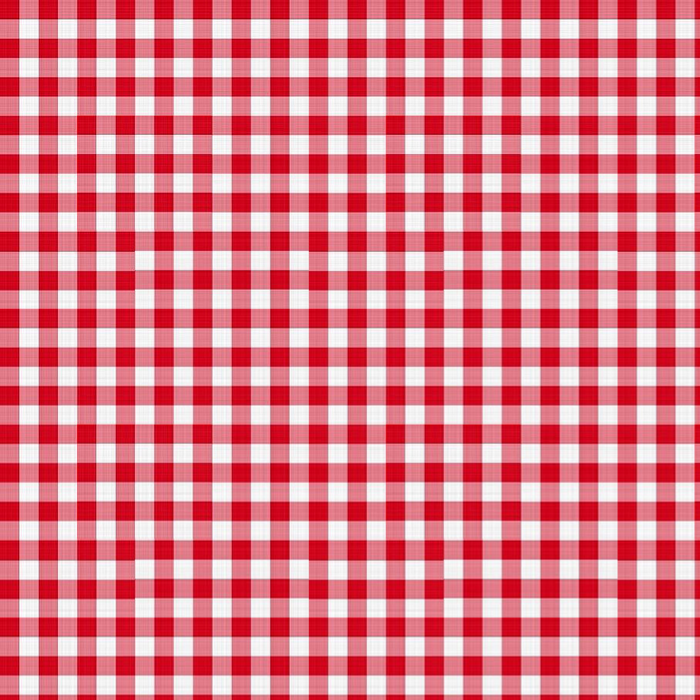 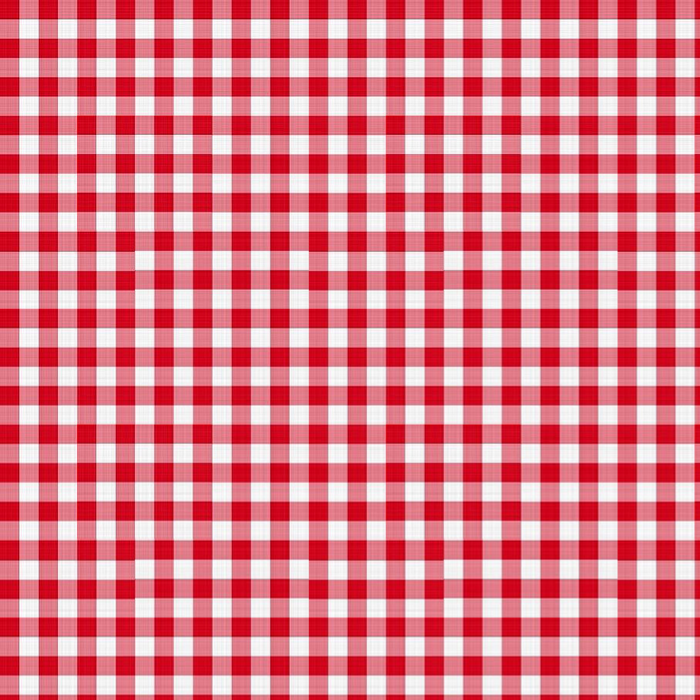 Tortilla de patatas
Y por último…
Añadir a la sartén
Dar la vuelta a la tortilla
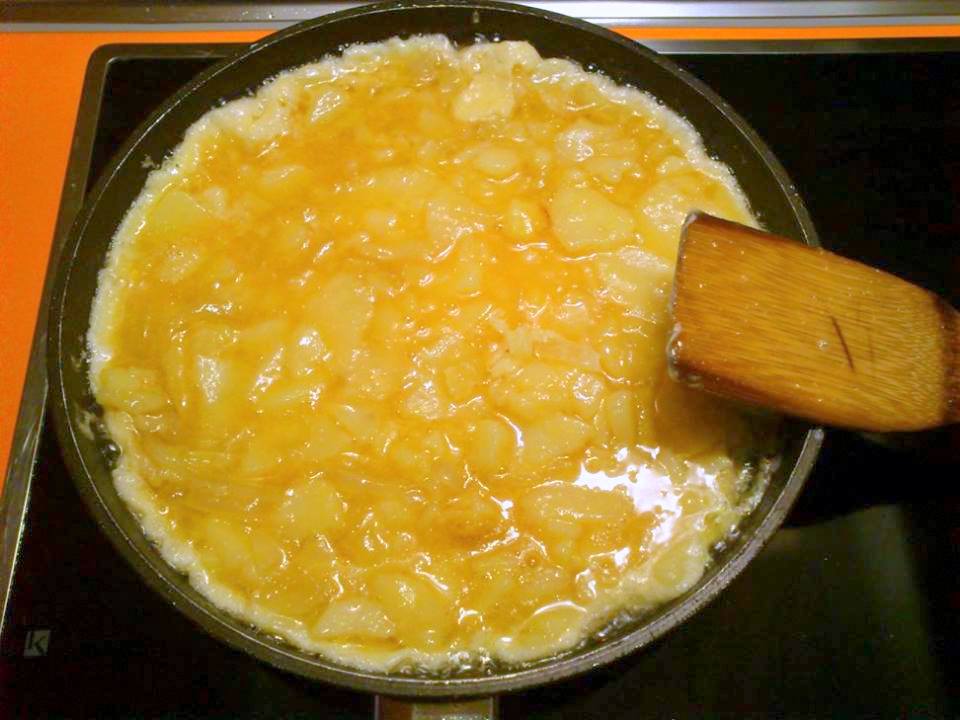 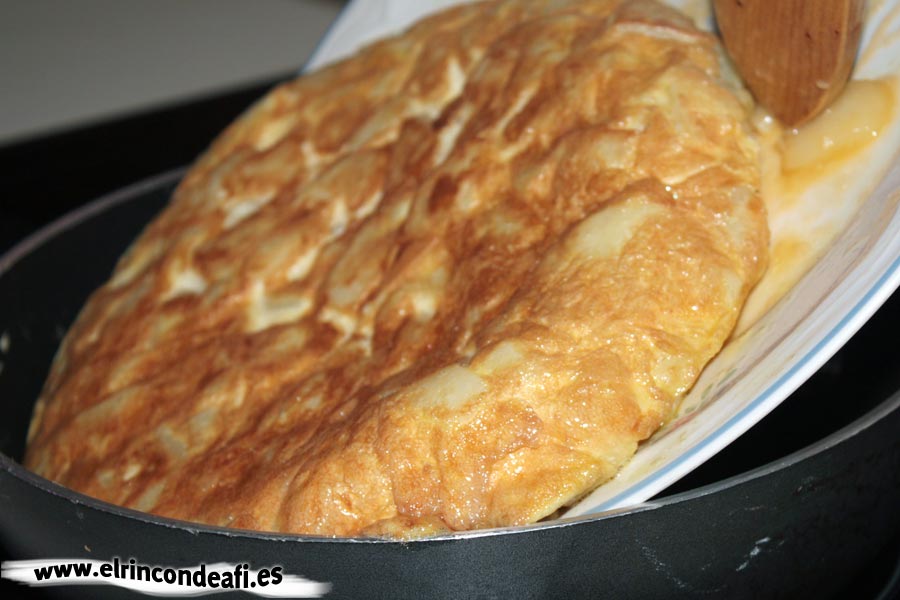 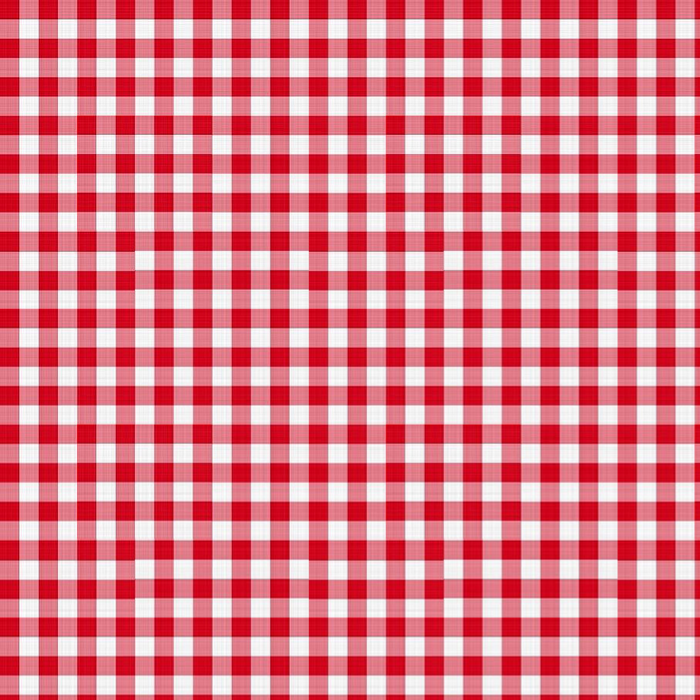 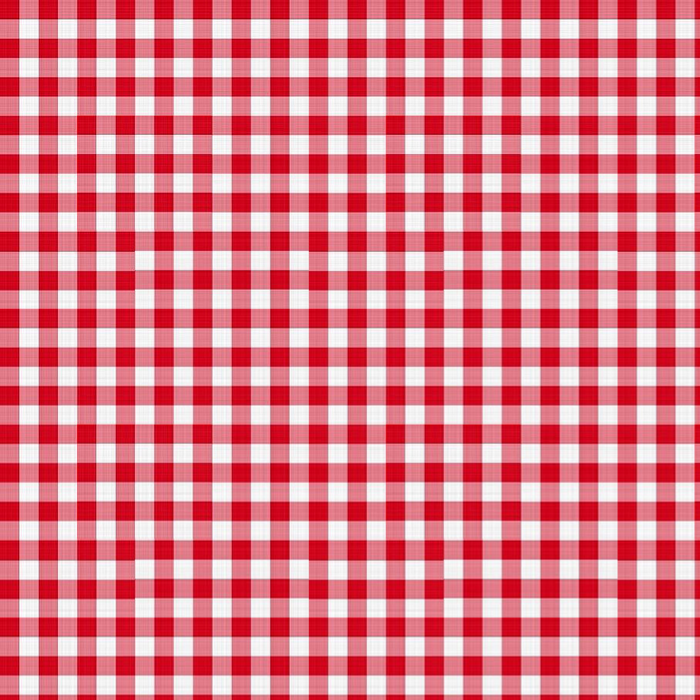 Tortilla de patatas
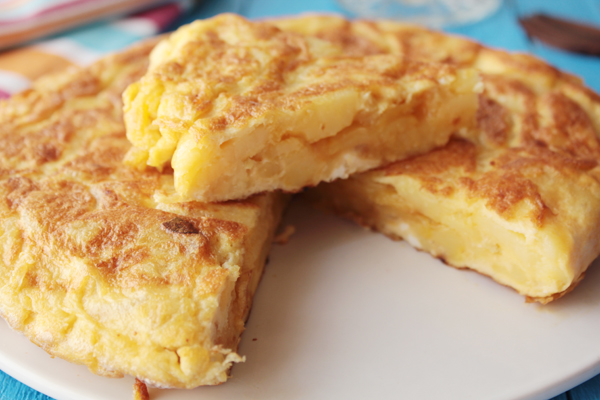 ¡A comer!
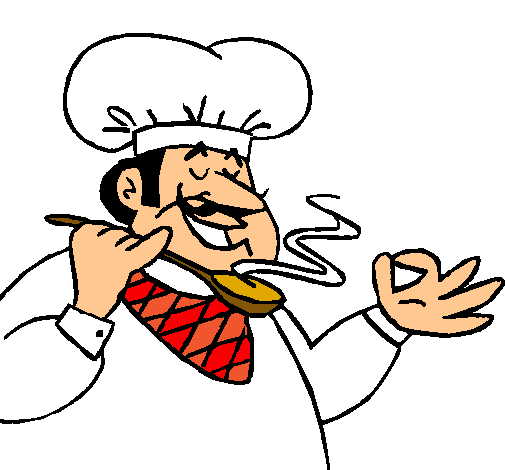 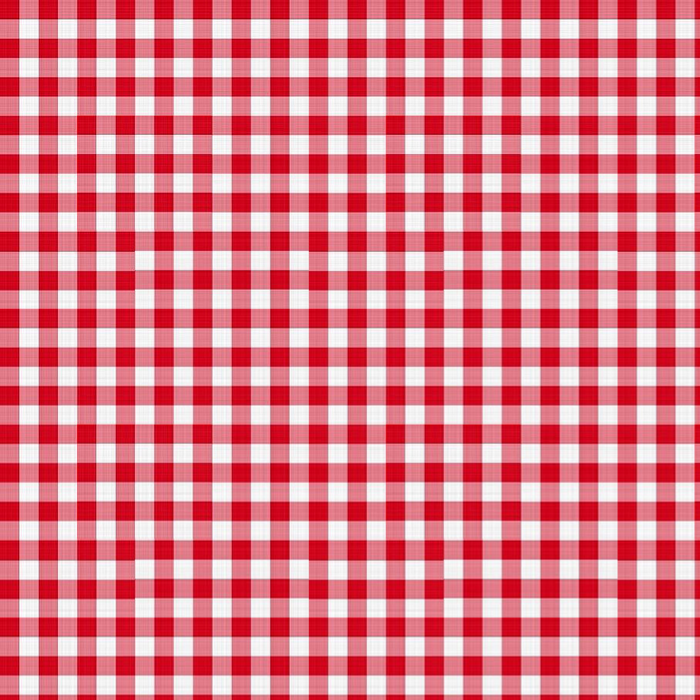 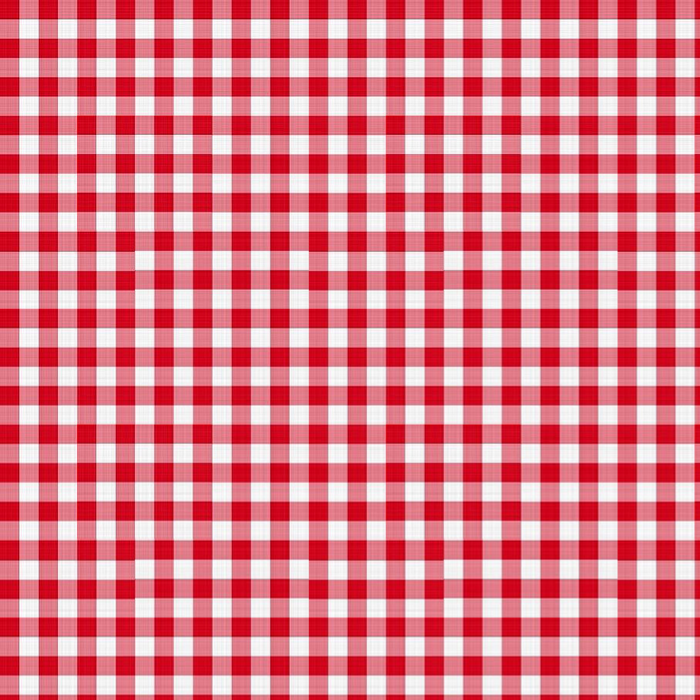 Coca de trempó
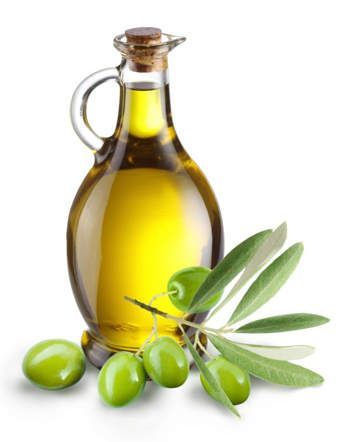 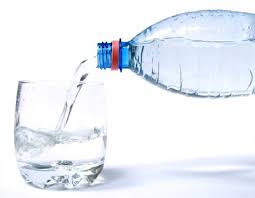 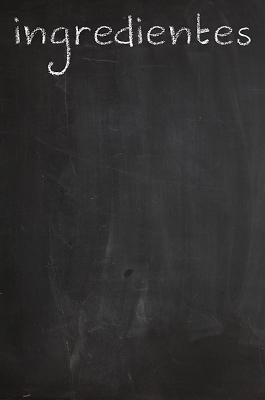 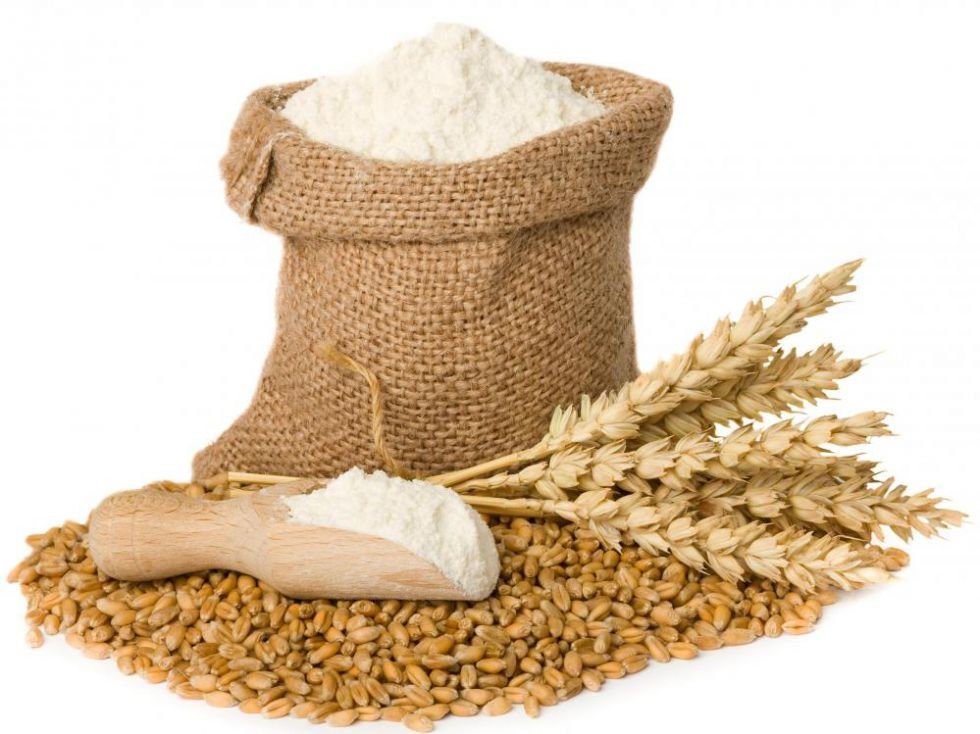 Agua
Harina
Aceite de oliva
Levadura
Tomate
Pimiento verde
Cebolla
Sal
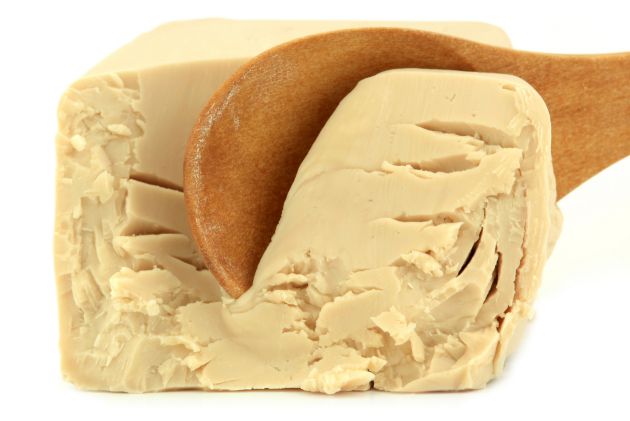 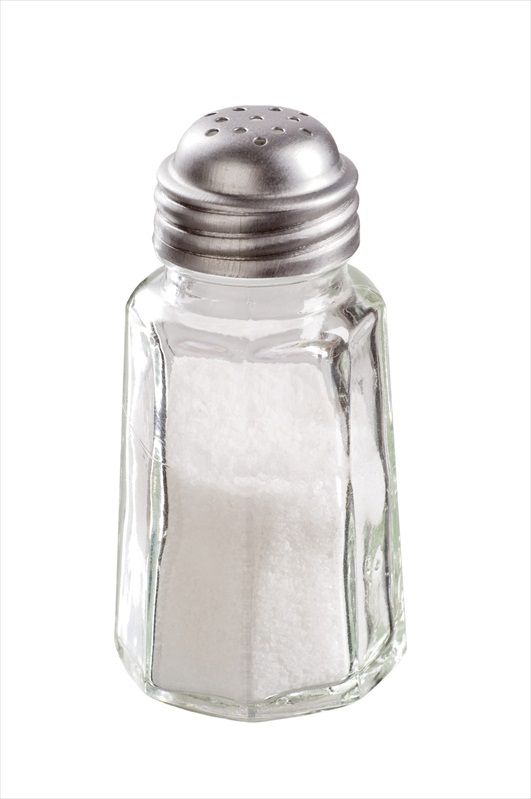 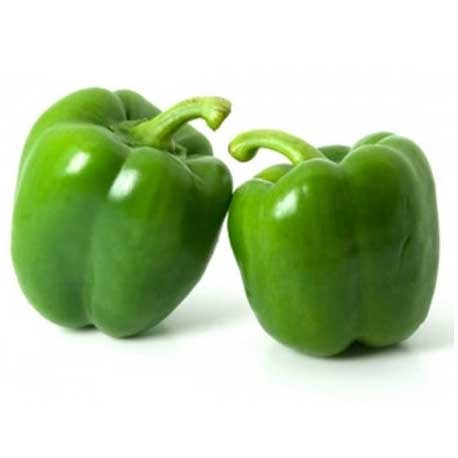 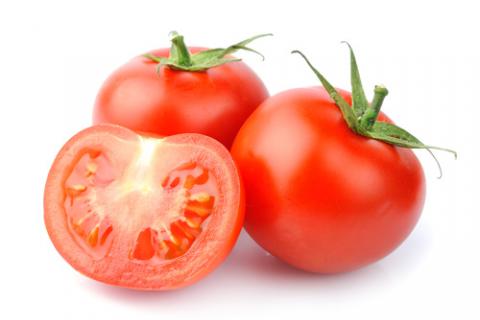 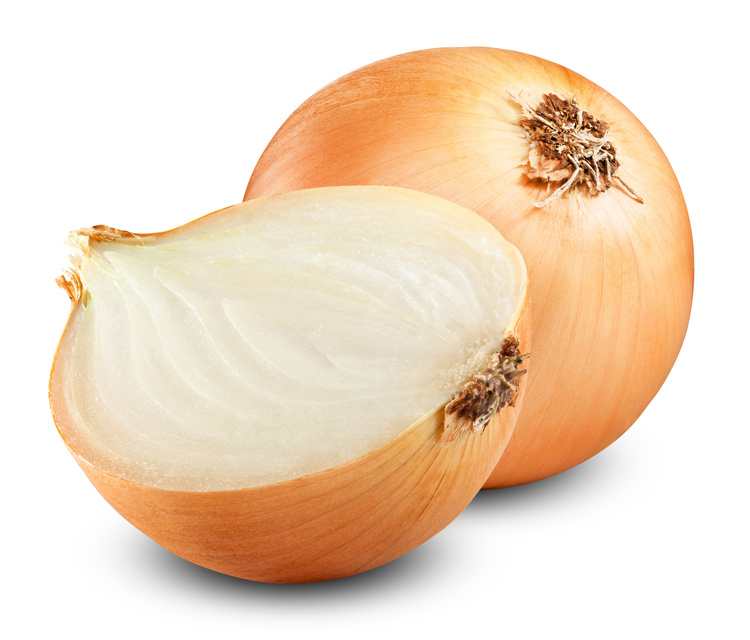 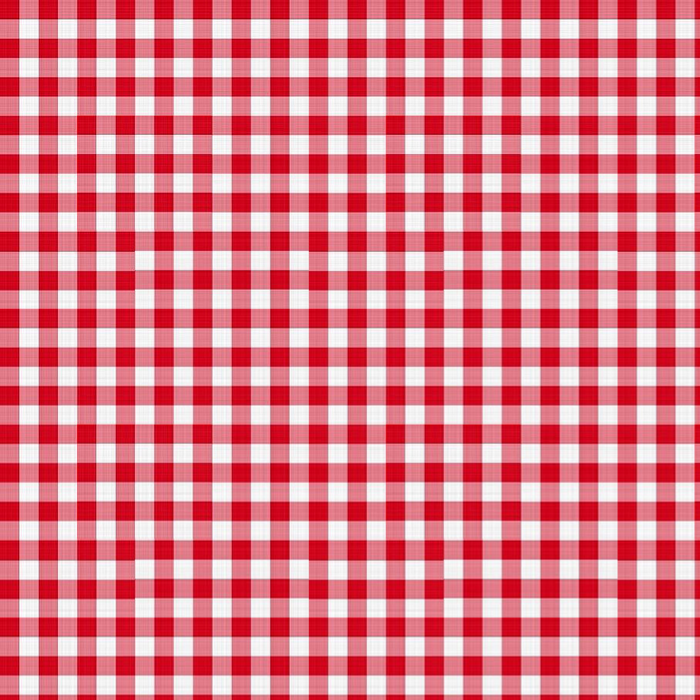 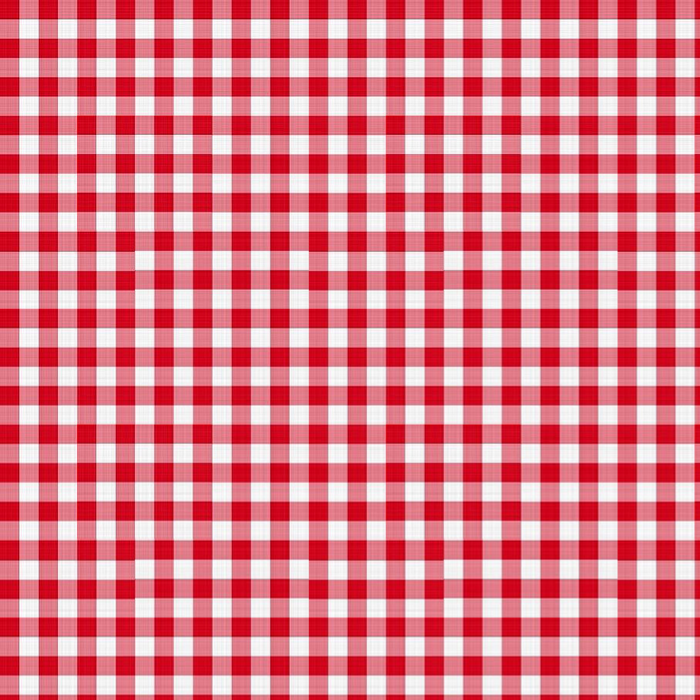 Coca de trempó
Primero
Precalentar el horno
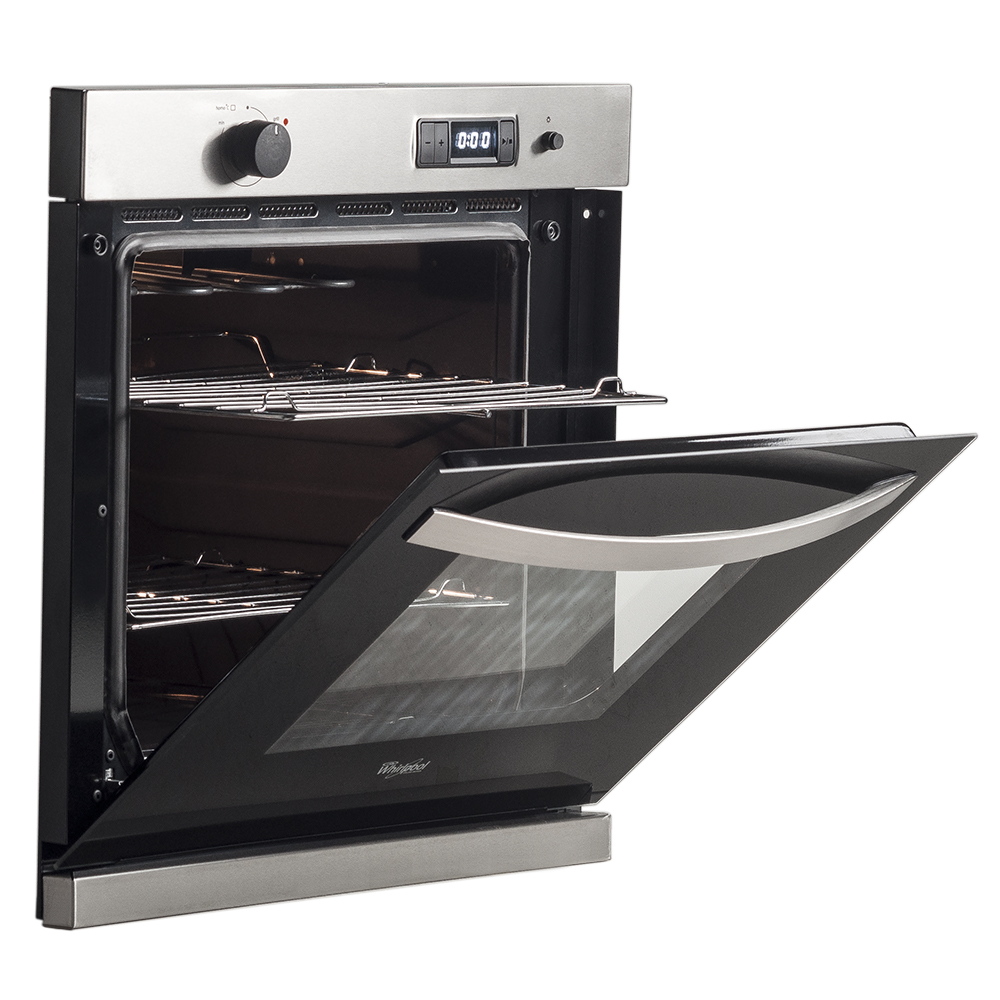 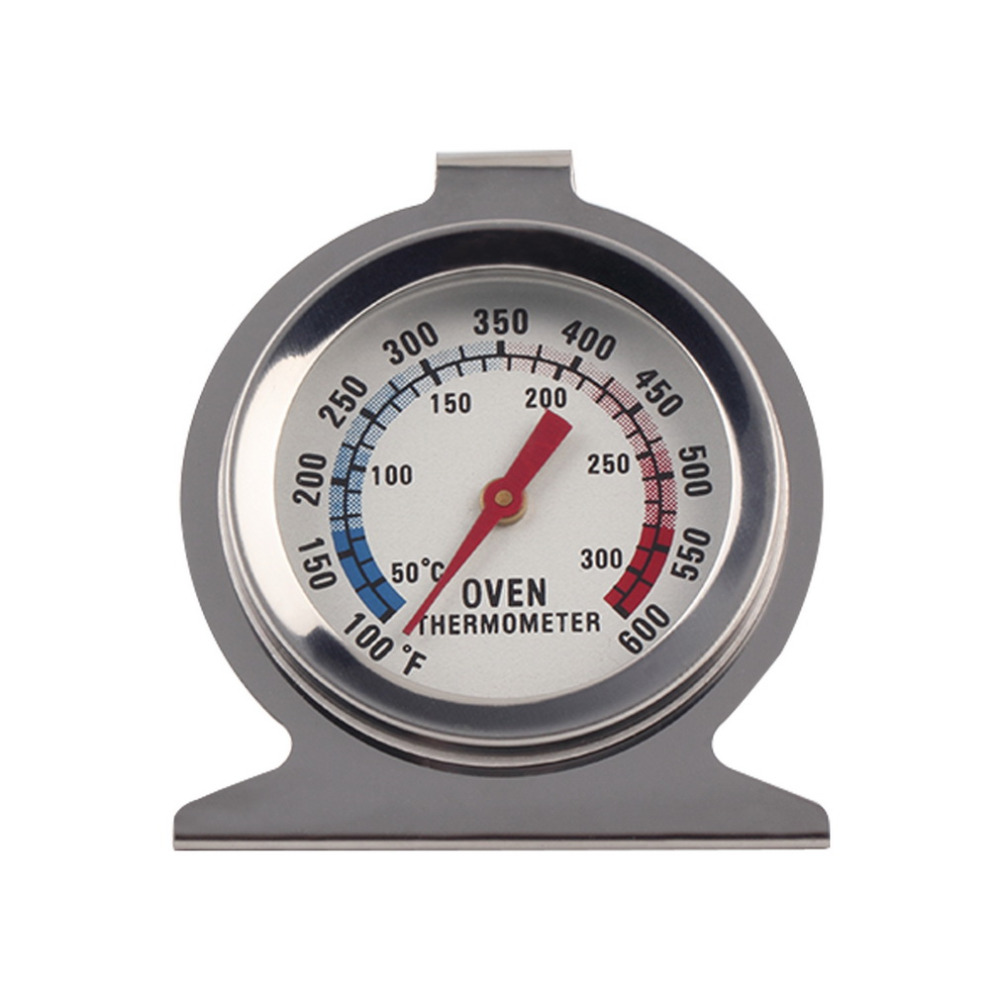 200º C
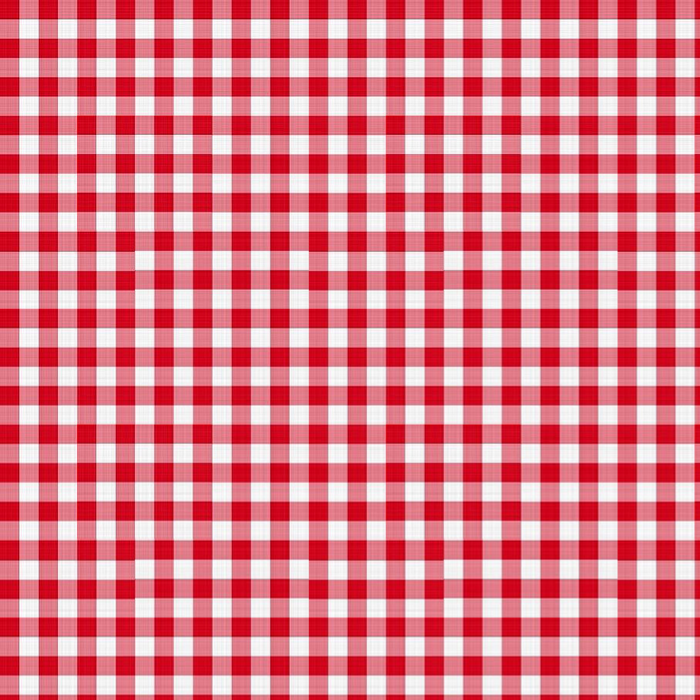 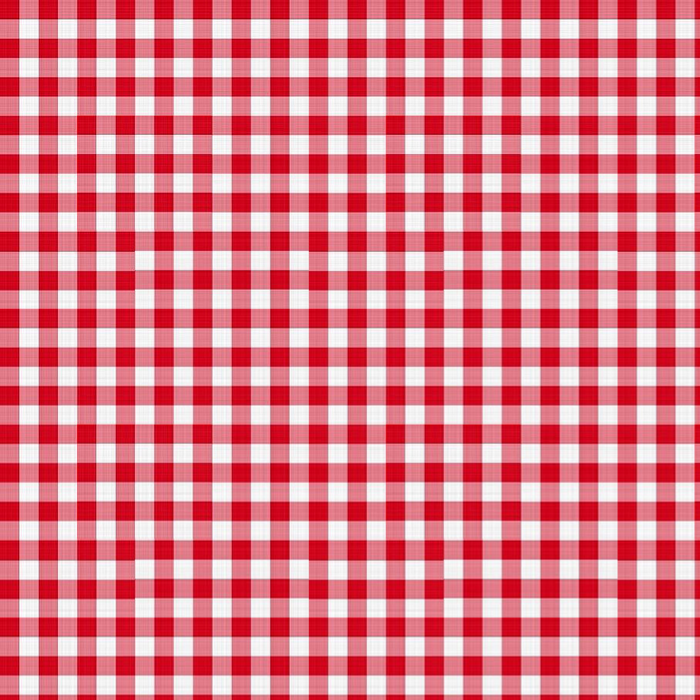 Coca de trempó
Segundo
Preparar la masa
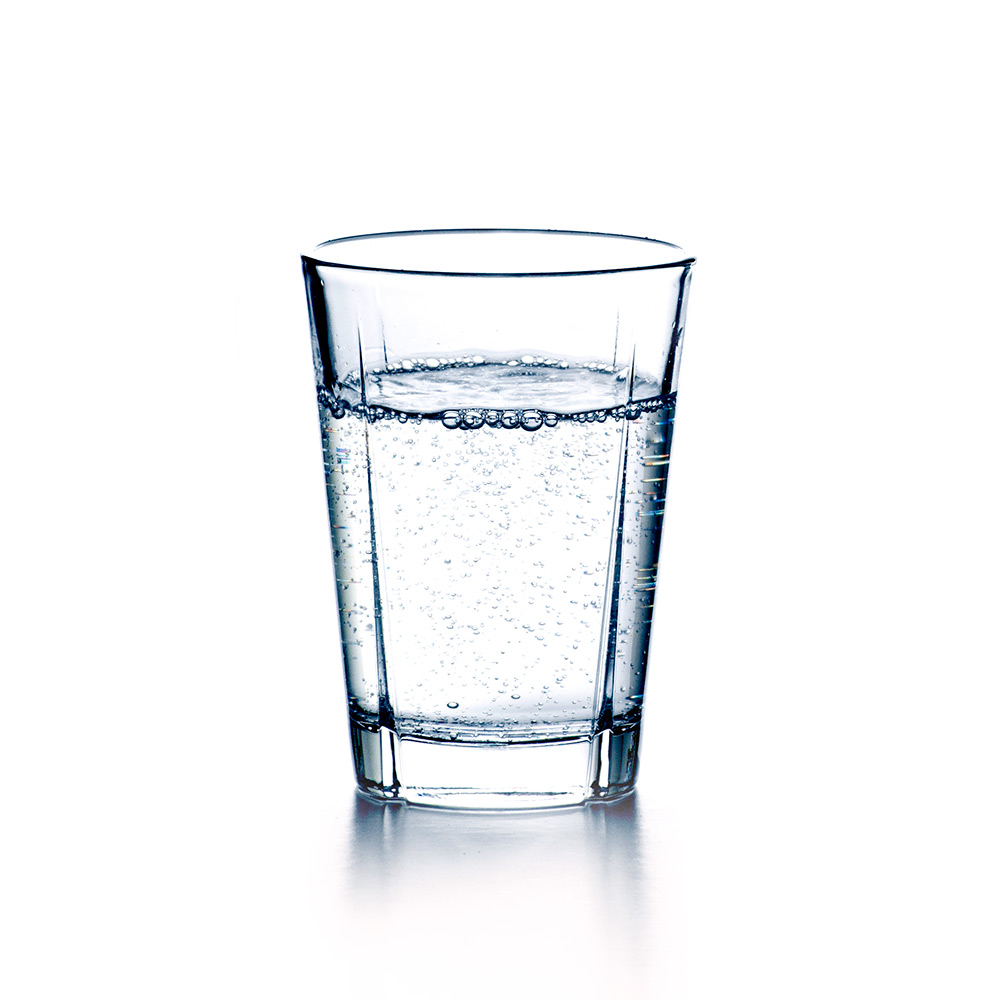 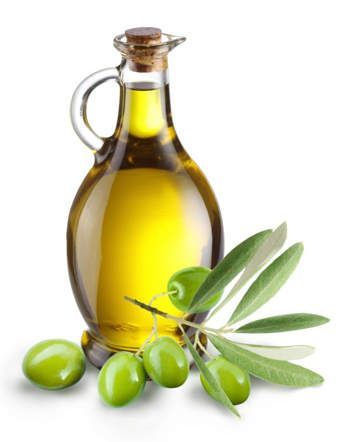 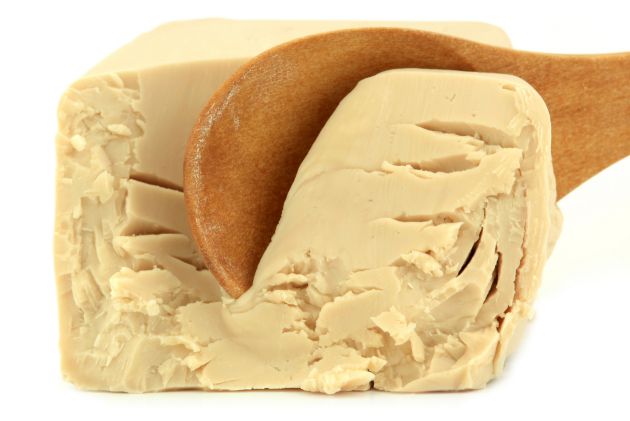 Amasar
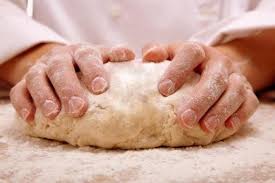 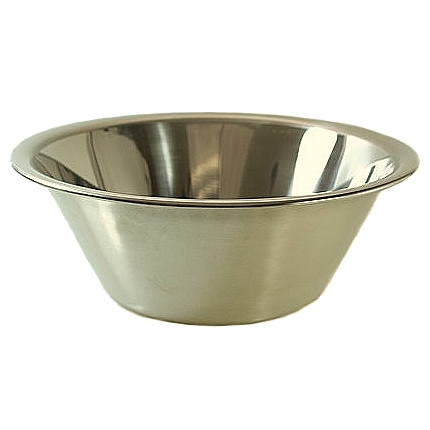 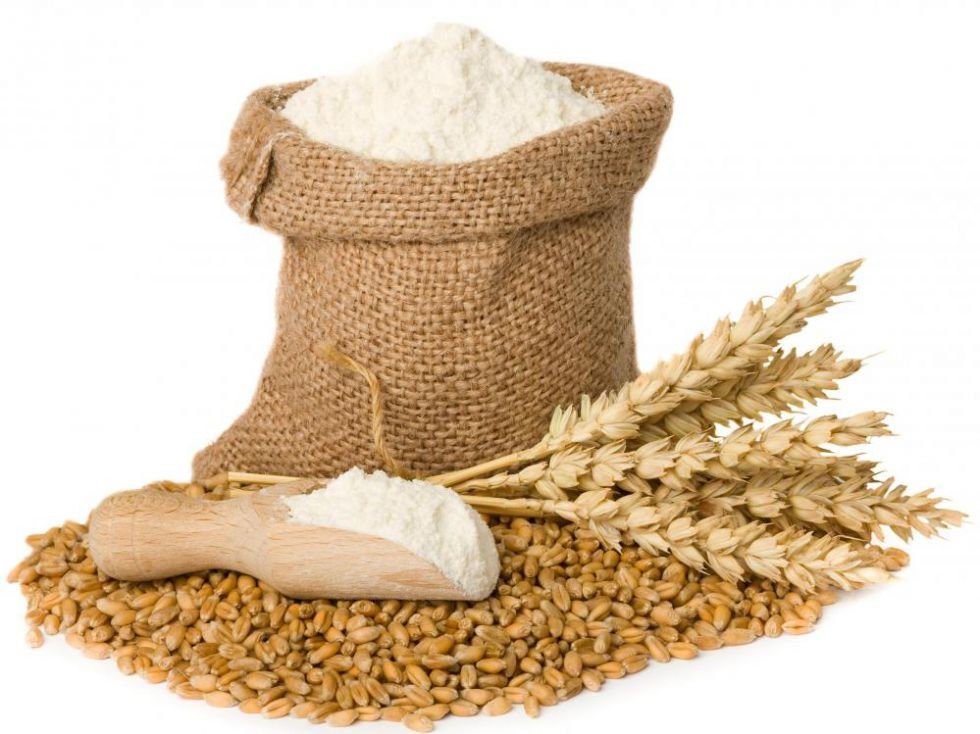 El bol
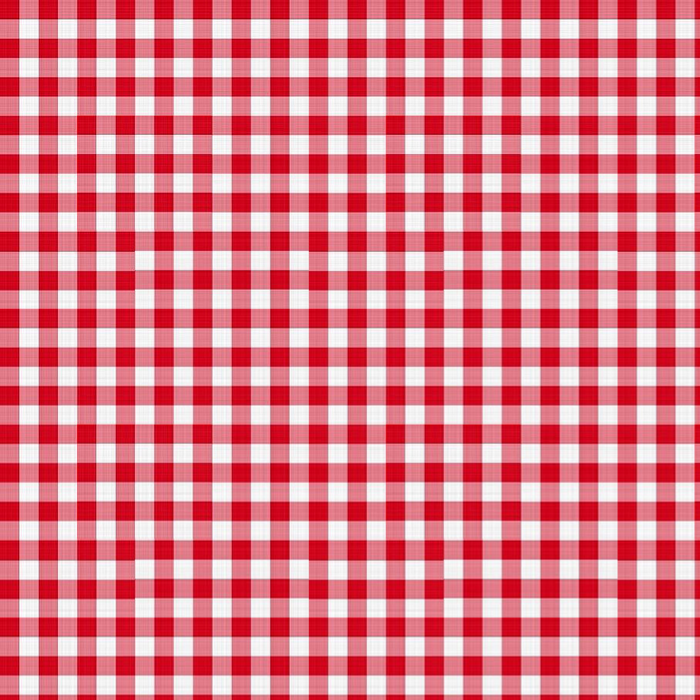 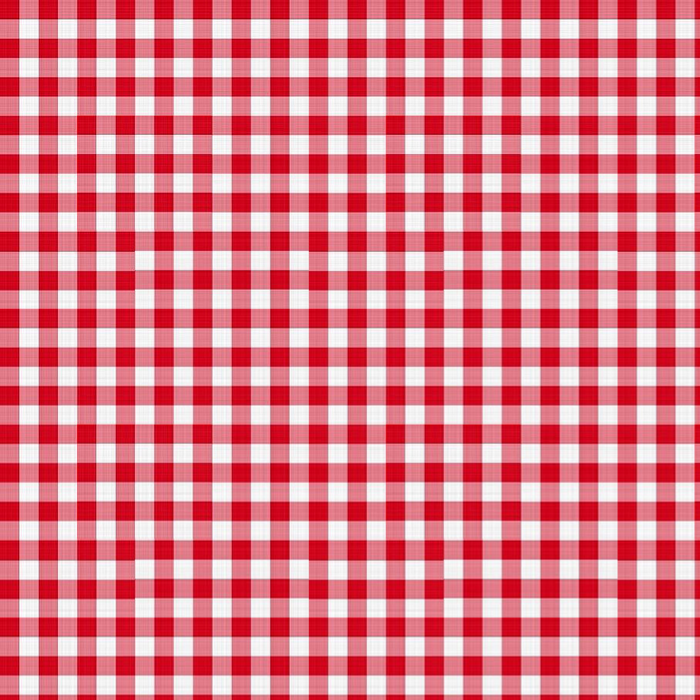 Coca de trempó
Tercero
Extender la masa…
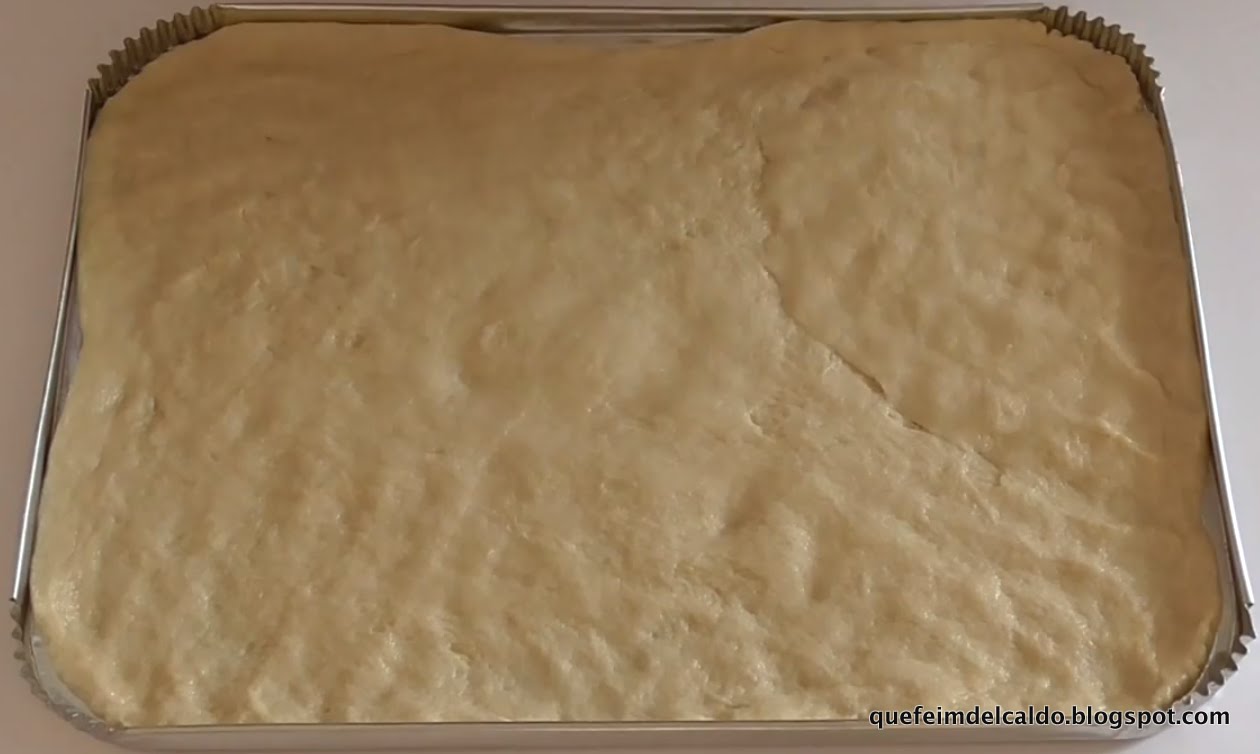 …y dejar reposar
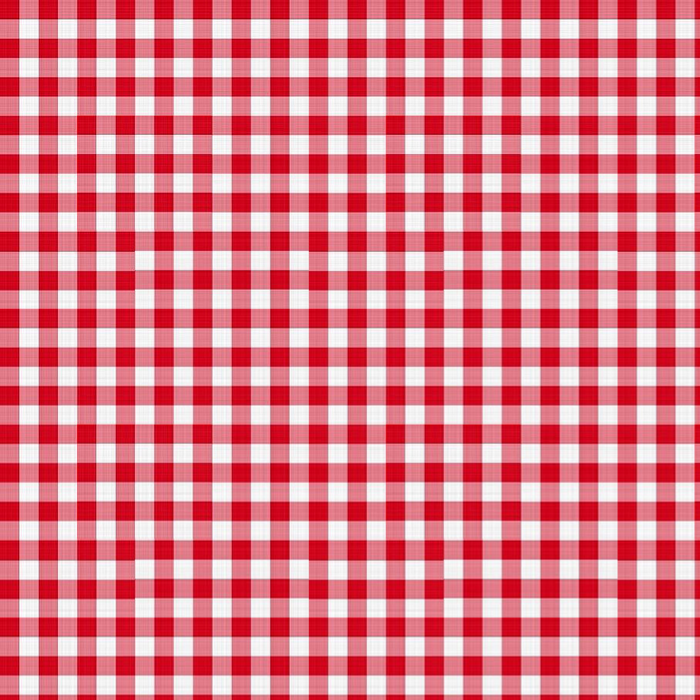 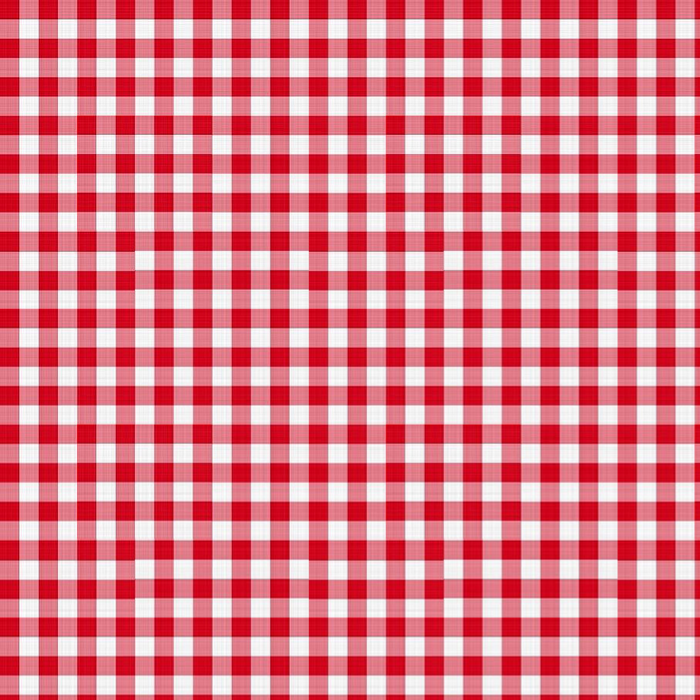 Coca de trempó
Mientras tanto…
Preparar el trempó
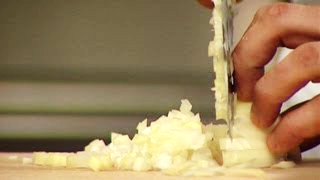 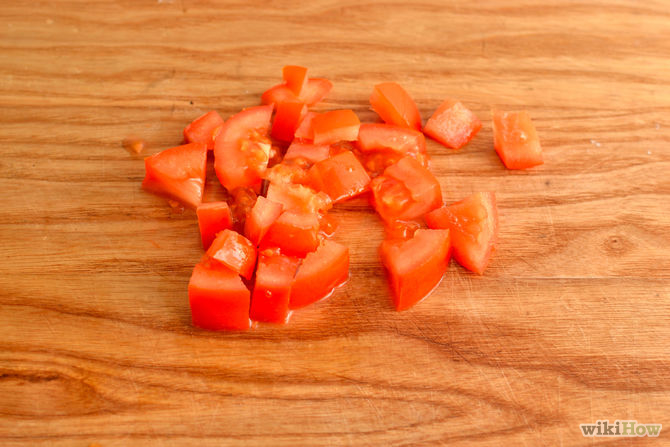 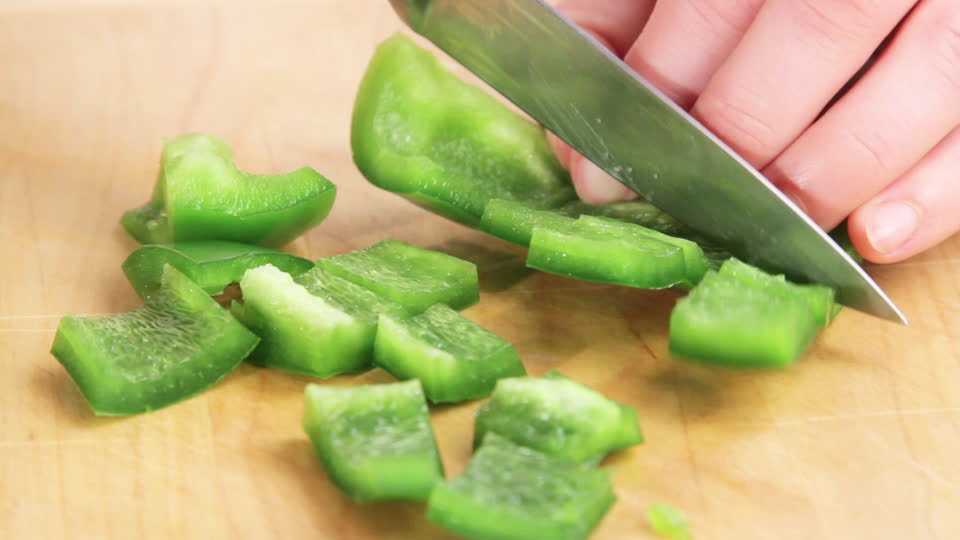 Cortar en dados
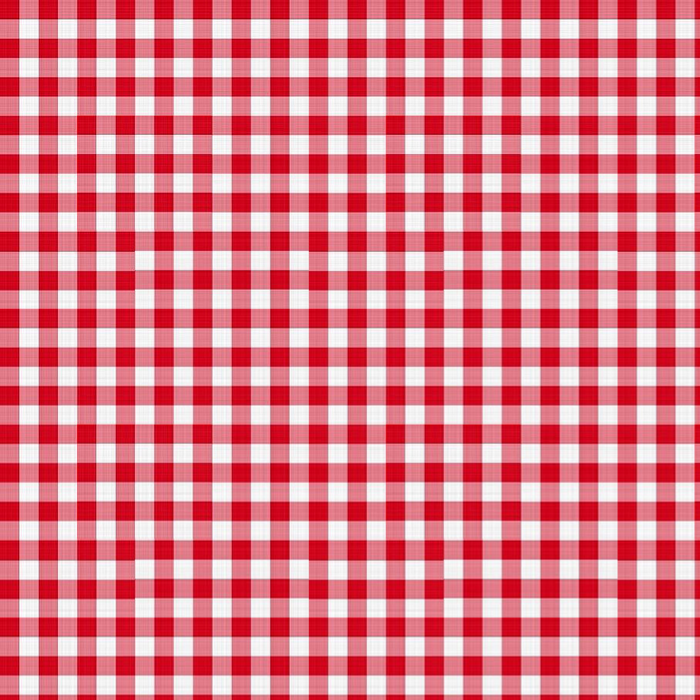 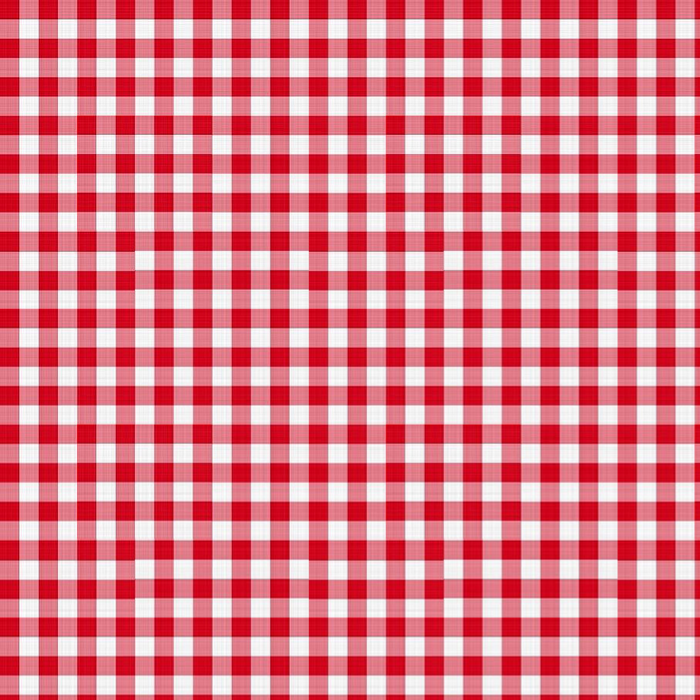 Coca de trempó
Para acabar…
Hornear
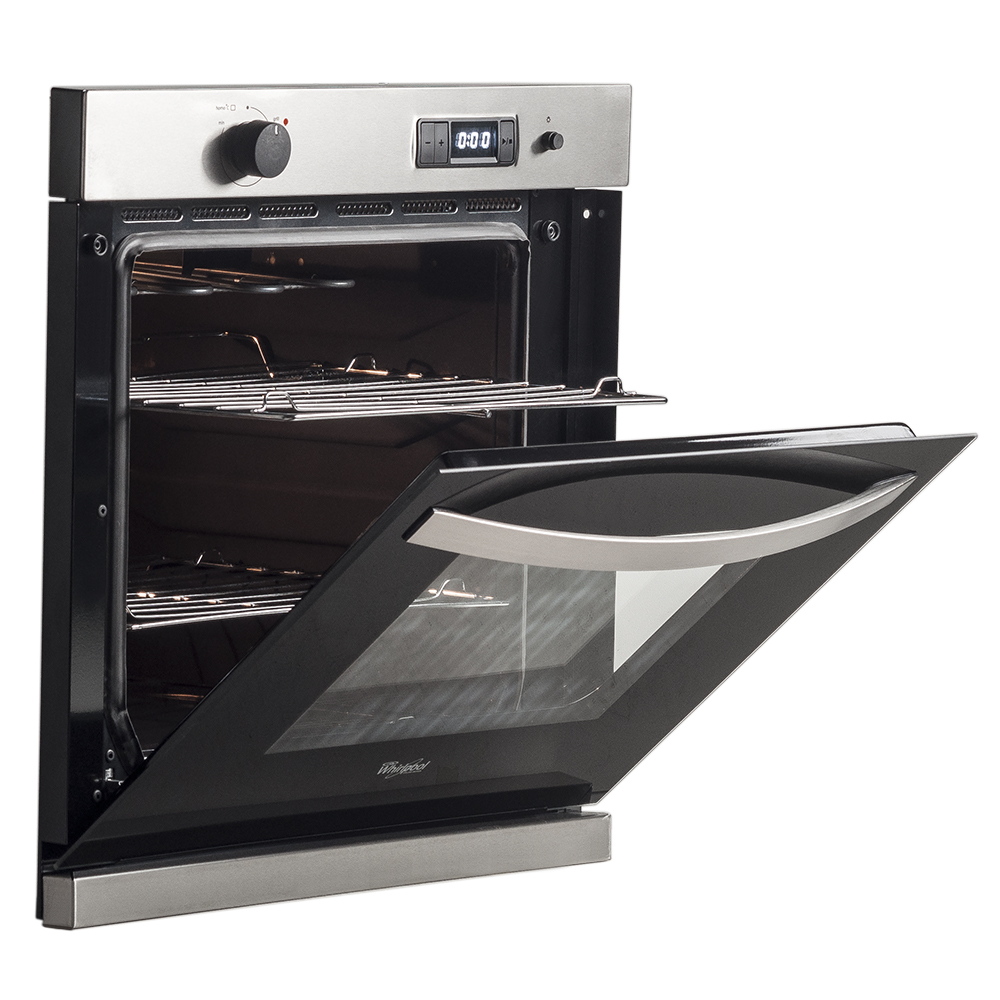 Extender el trempó
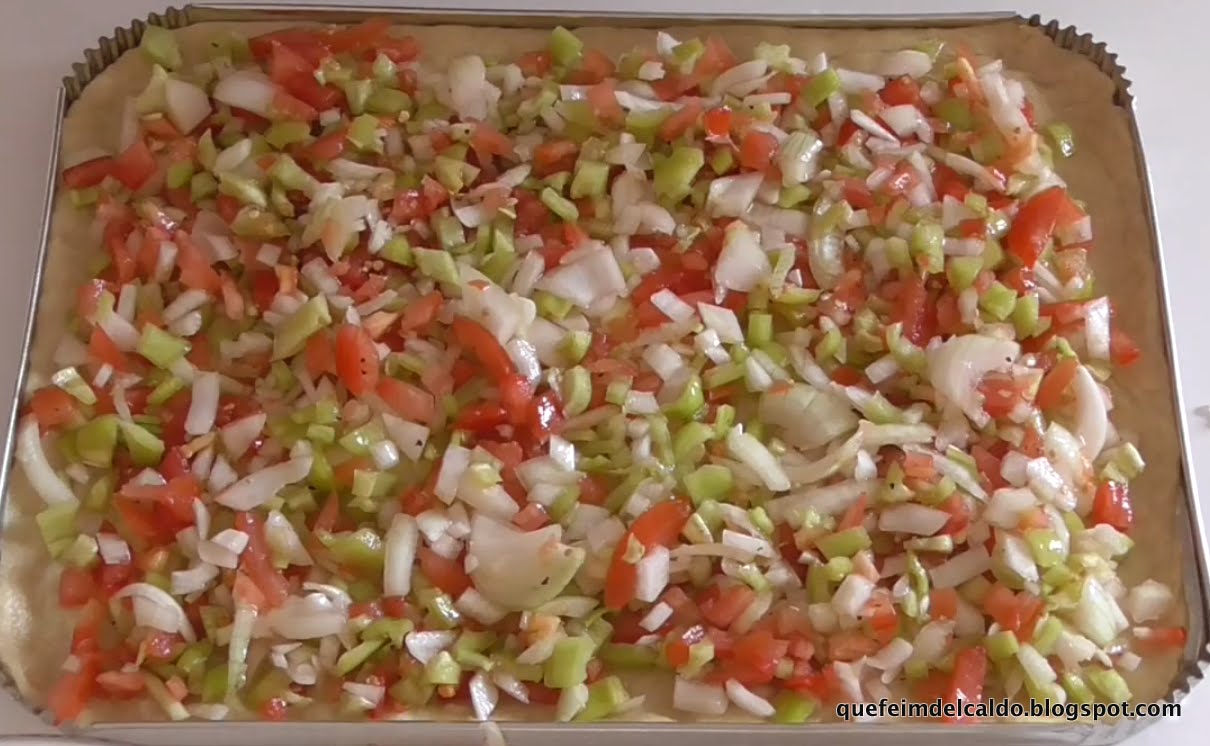 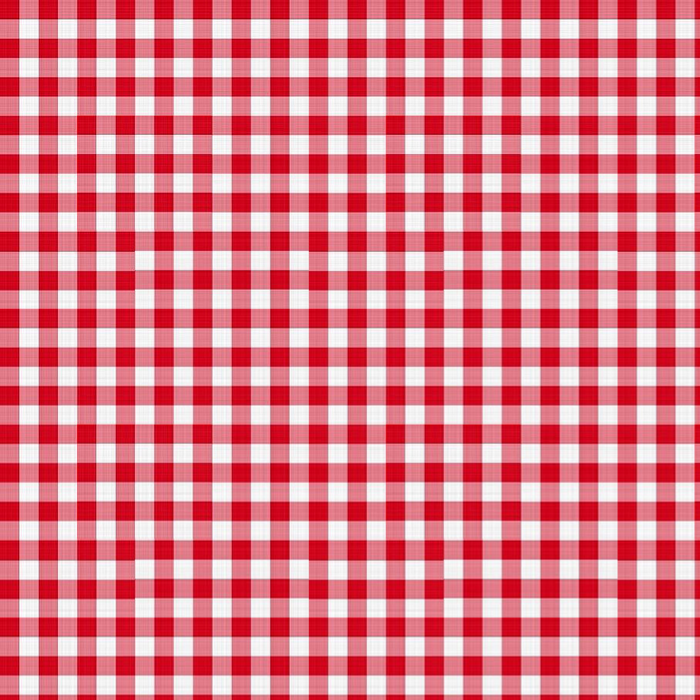 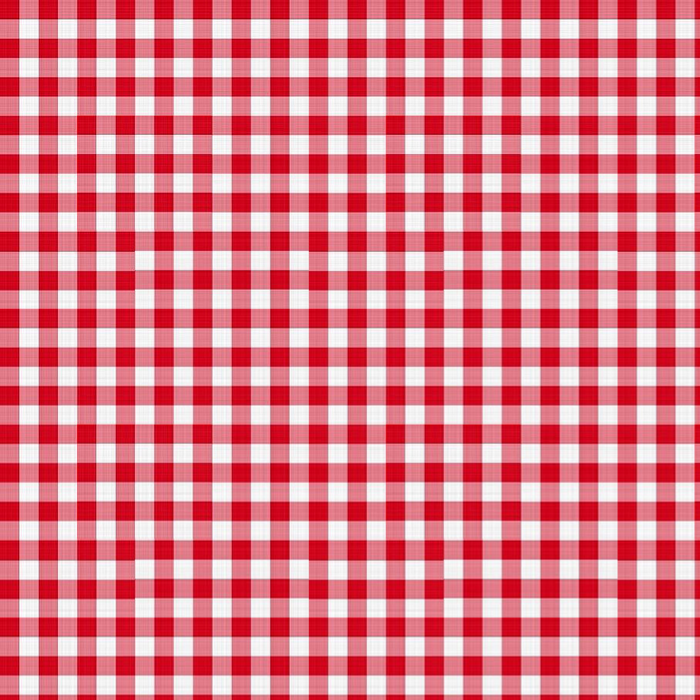 Coca de trempó
¡Buen provecho!
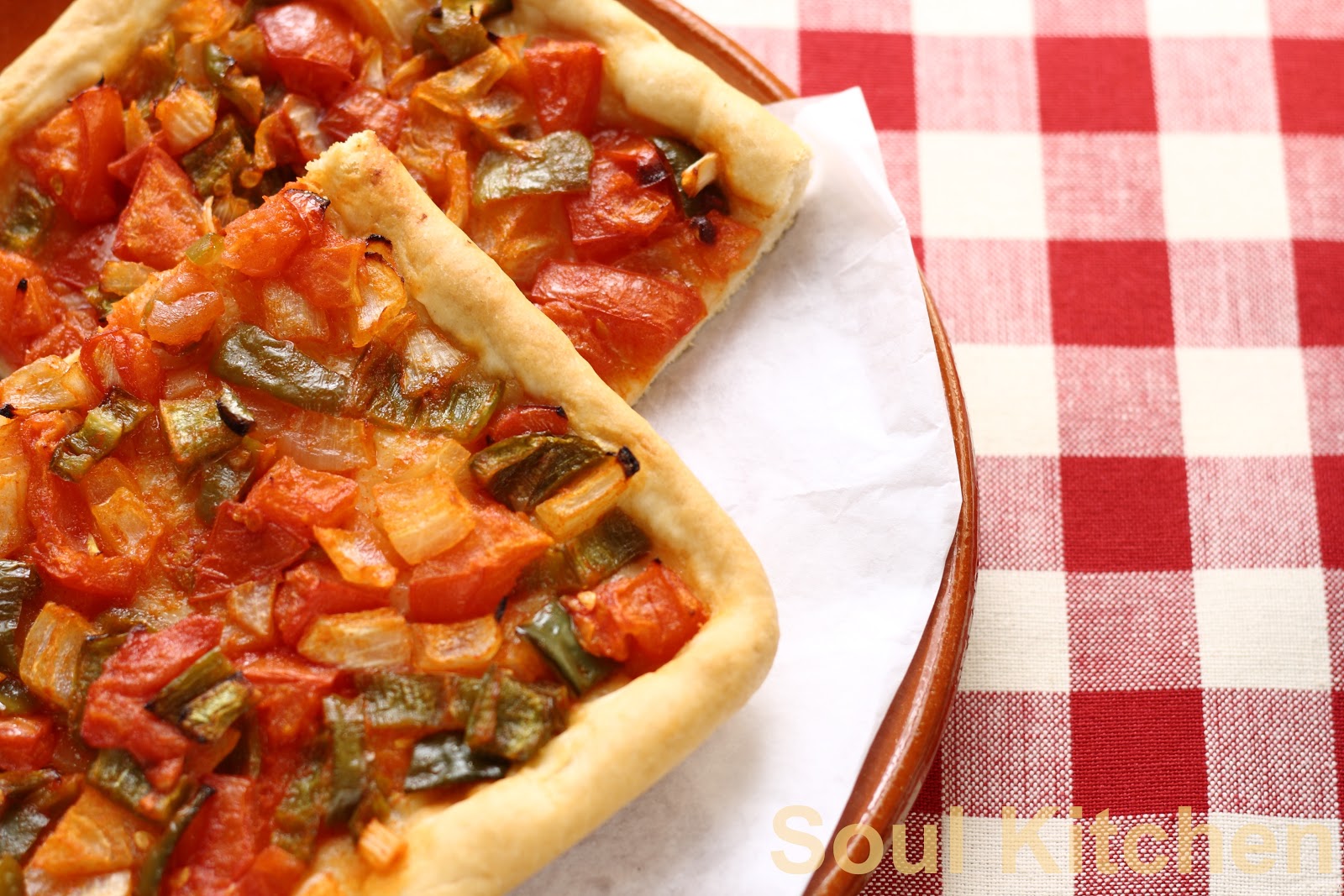 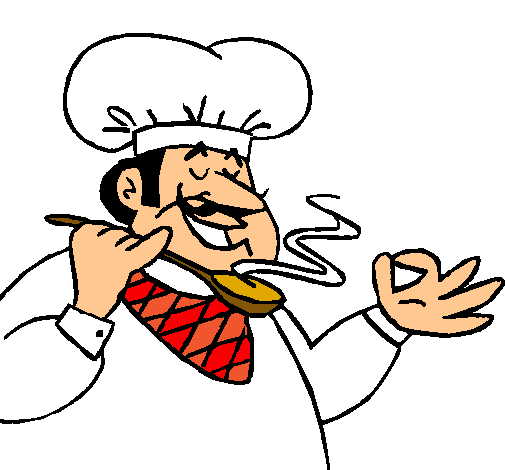